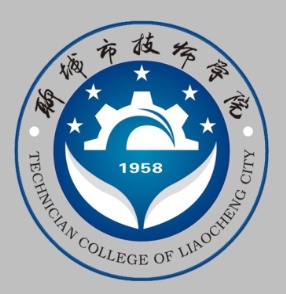 01 铺装 块材楼 地面
《建筑装饰工程施工》
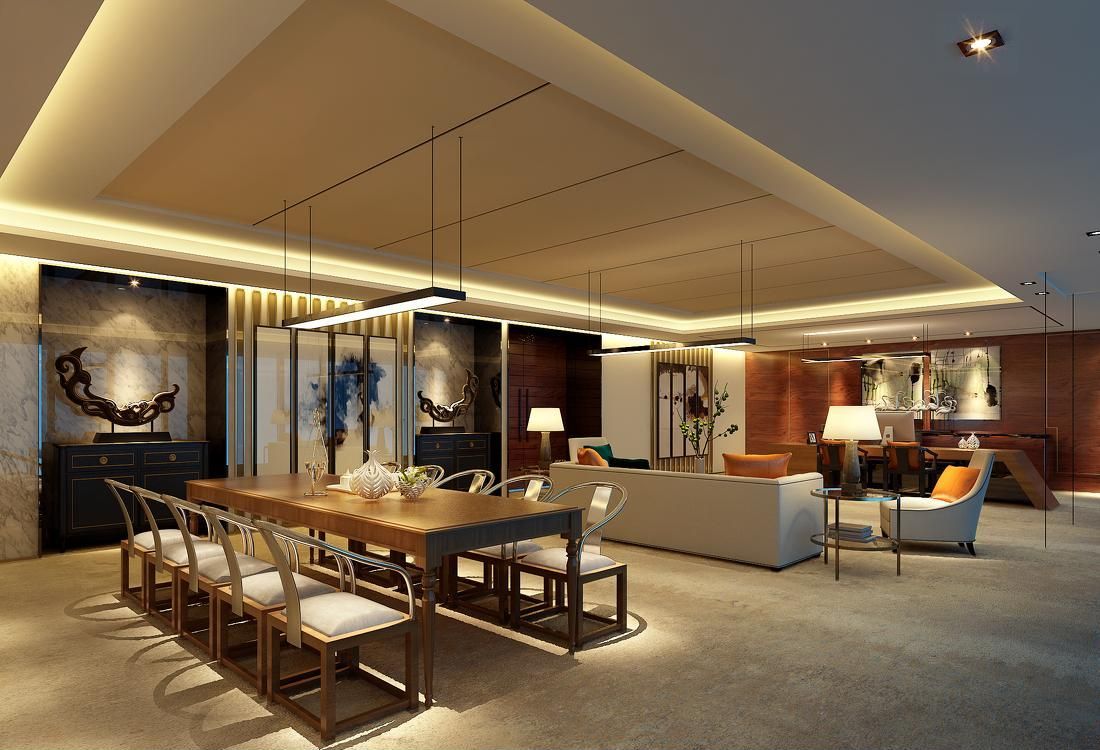 任务010质量验收
教学目标
Unit teaching goal
能 力 目 标
素质目 标
知识目 标
1.严格按验收标准进行检测；
  —培养守法意识；
2.正确使用检测工具，确保楼地面施工检测质量；
  —培养责任意识、质量意识；
3.施工现场工具摆放整齐有序；
  —注重维护公司企业形象；
1.能够做验收前的准备工作
2.能够熟练使用本单元所用检测工具；
3.能够依据《 《GB50210-2018《建筑装饰装修工程质量验收标准》，对楼地面的施工进行检测。
1.掌握楼地面施工的验收程序；
2.掌握楼地面的验收项目；
3.掌握楼地面施工质量验收的控制要点。
2
一、检测工具
橡皮锤
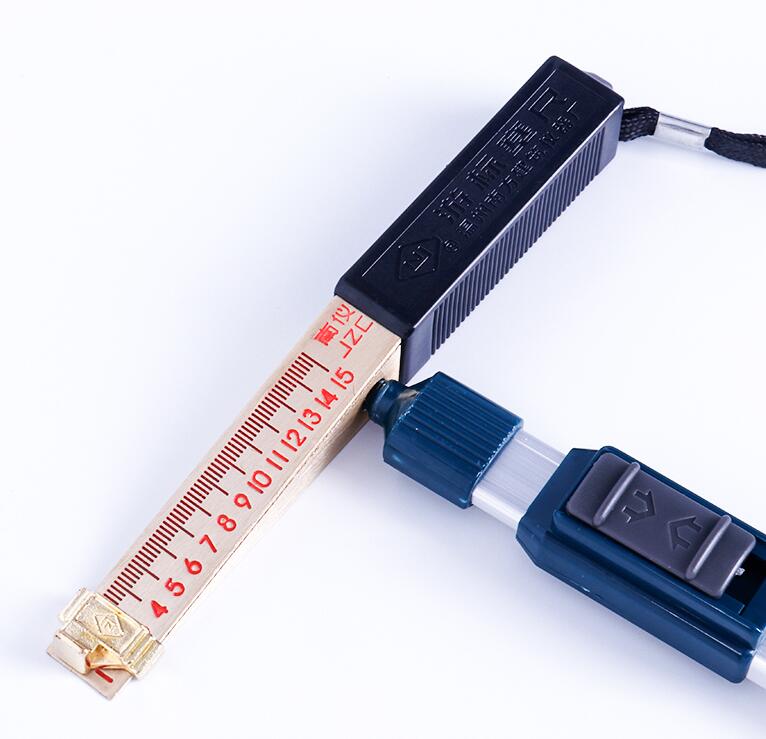 塞尺
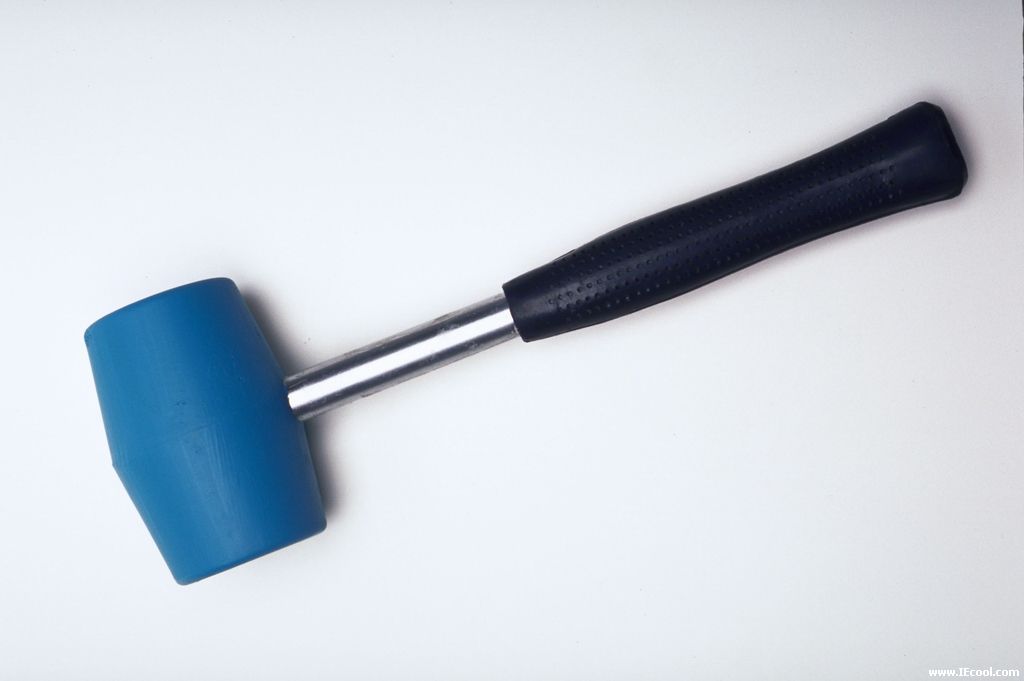 3
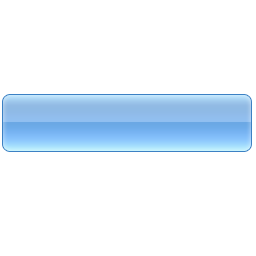 二、检测项目
1、主控项目及一般项目
表1-1陶瓷地砖面层的质量标准和检验方法。
3
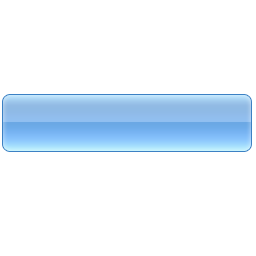 二、检测项目
1、主控项目及一般项目
表1-1陶瓷地砖面层的质量标准和检验方法。
3
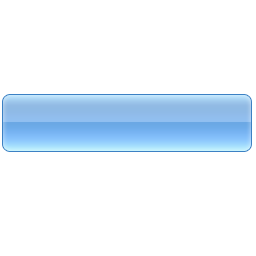 三、允许偏差及检测方法
表1-2 陶瓷地砖允许偏差及检验方法
3
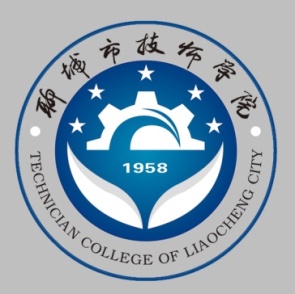 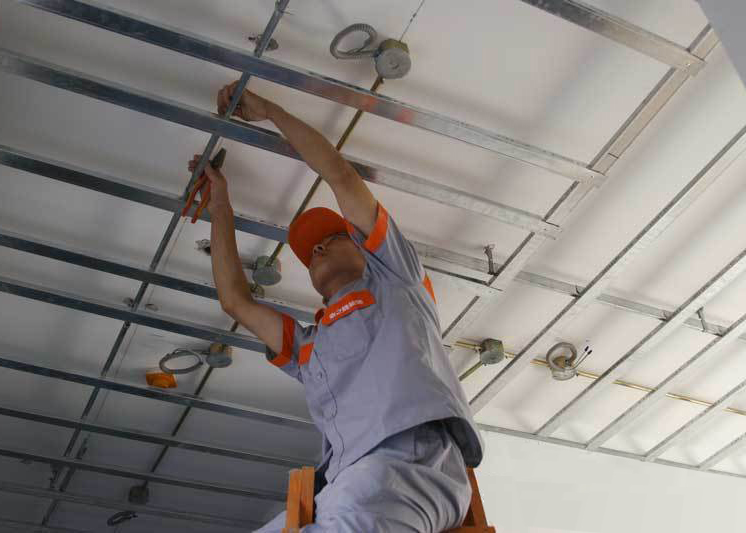 Thanks